Plantenkennis
IBS Etalage van je werk
1-11
Sansevieria cylindrica ‘Skyline’
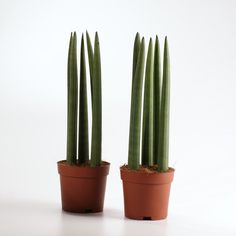 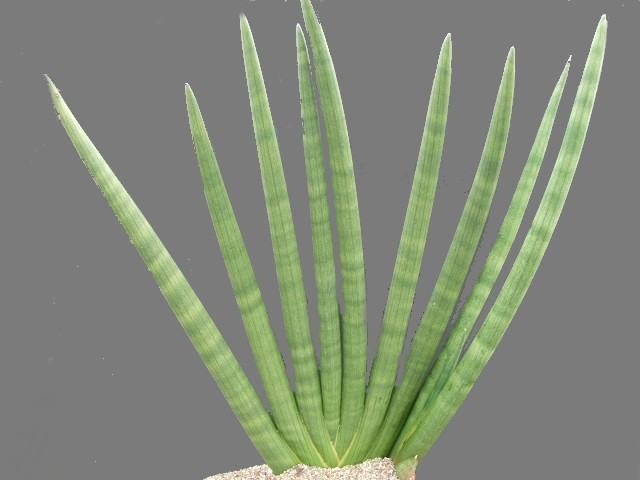 Herkomst:
Afrika, Madagascar,
ZO Azië

Tropisch klimaat
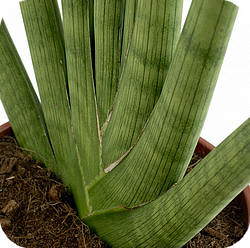 Sansevieria trifasciata ‘Laurentii’      Vrouwentong
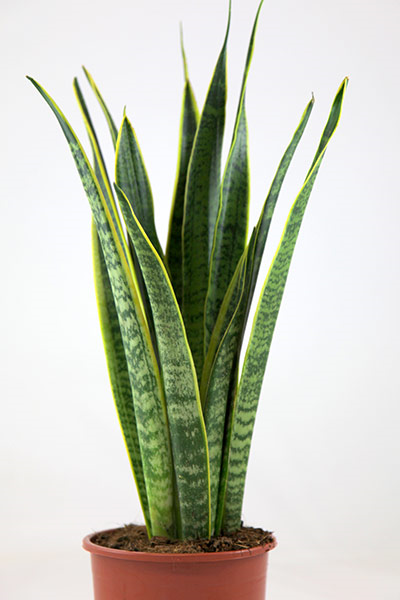 Herkomst:
Afrika, Madagascar,
ZO Azië

Tropisch klimaat
Sansevieria trifasciata ‘Silver Hahnii’	    Vrouwentong
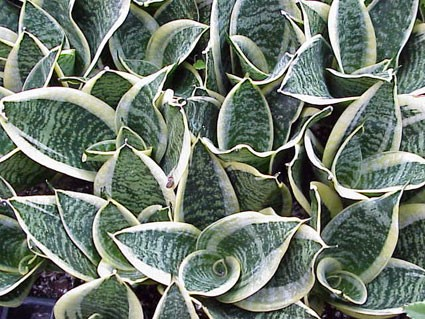 Herkomst:
Afrika, Madagascar,
ZO Azië

Tropisch klimaat
Saponaria soorten			-			    (Zeepkruid)
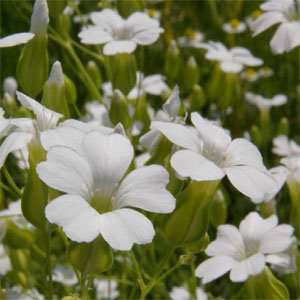 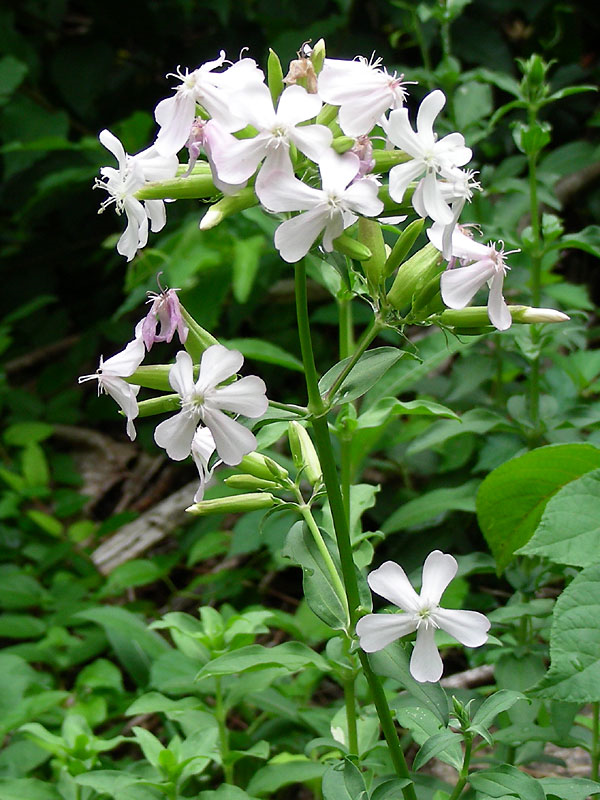 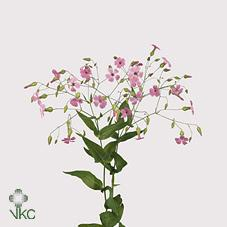 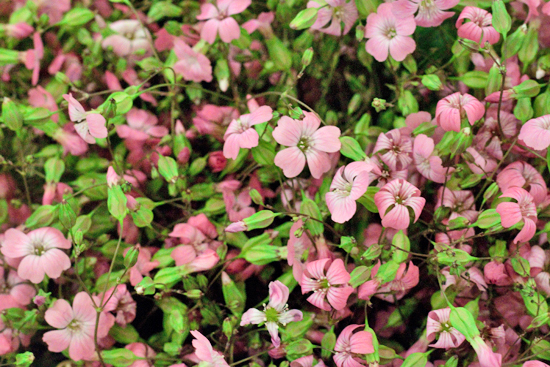 Herkomst:
ZW Europa, ZW Azië

Gematigd klimaat
Schlumbergera cultivars		         Kerstcactus
Herkomst

Tropisch klimaat
Sedum spectabile			               Vetkruid
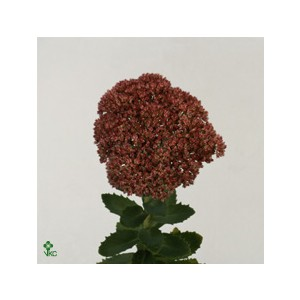 Herkomst:
Noordelijk halfrond

Landklimaat
Selaginella martensii			                -
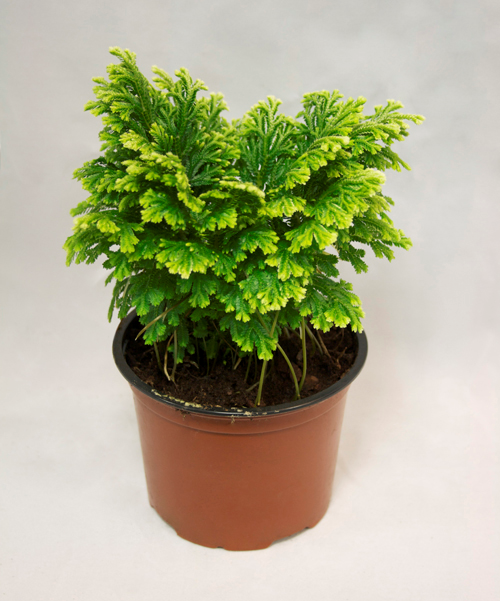 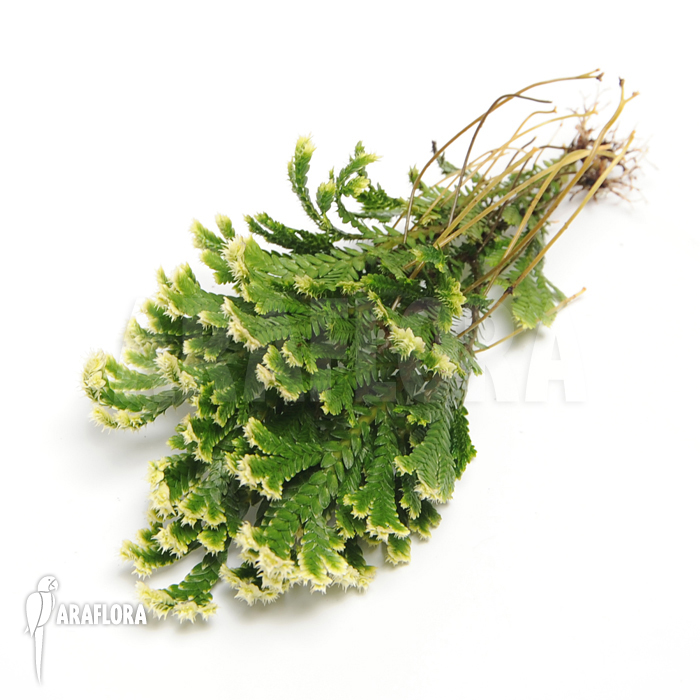 Herkomst:

Tropisch klimaat
Senetio (Cruentus Groep)		              -
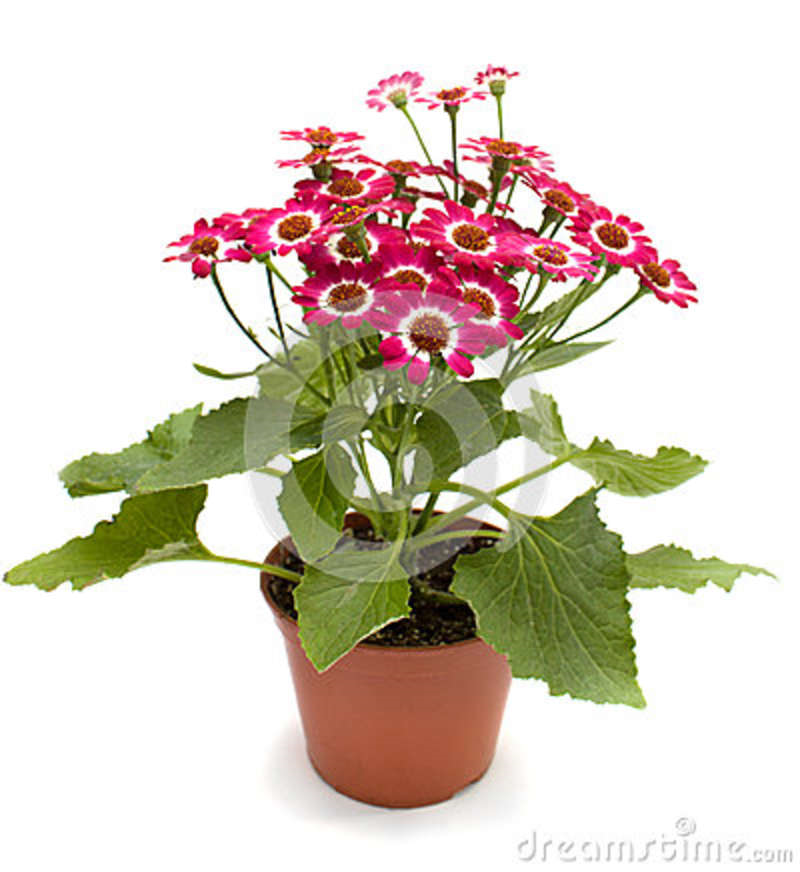 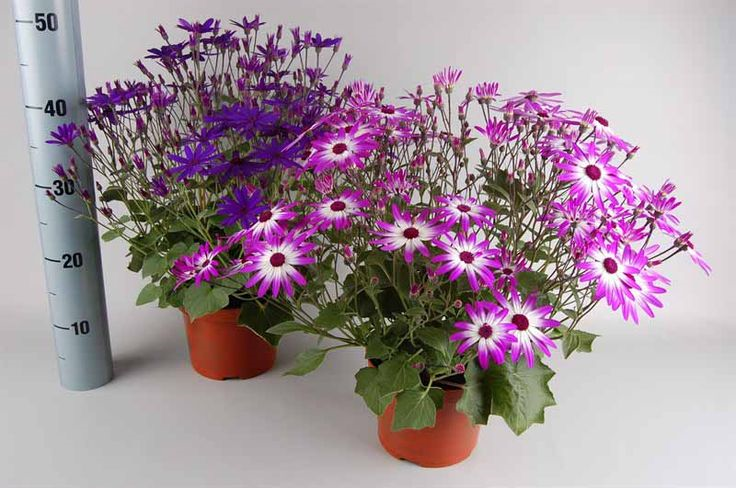 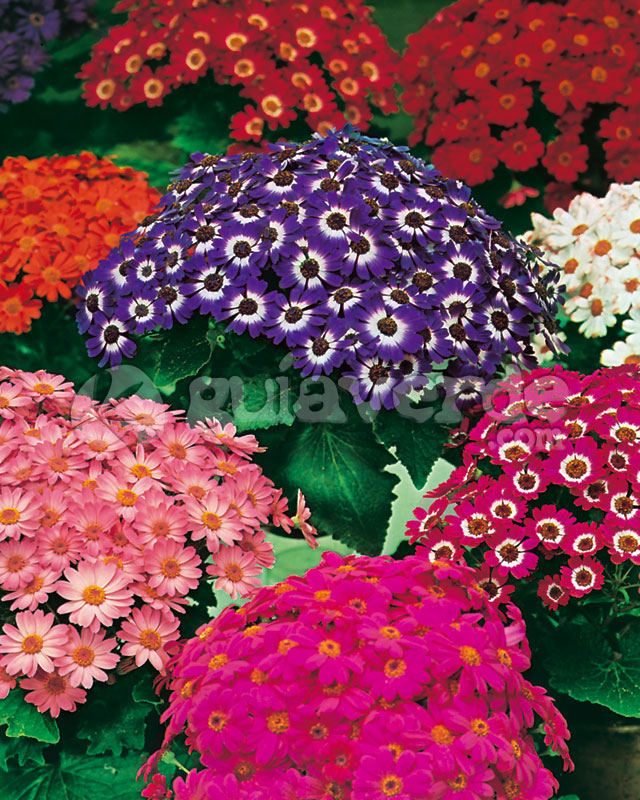 Herkomst:
Canarische eilanden

Mediterraan/subtropisch klimaat
Sempervivum soorten en cultivars	Huislook
Herkomst:


Gematigd klimaat